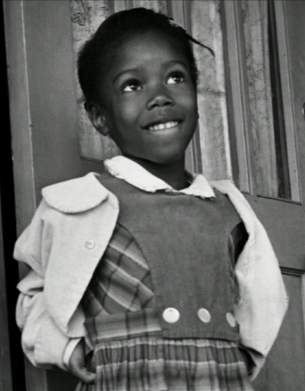 Ruby 
Bridges 
(Feb 6-10)
Monday, February 6th
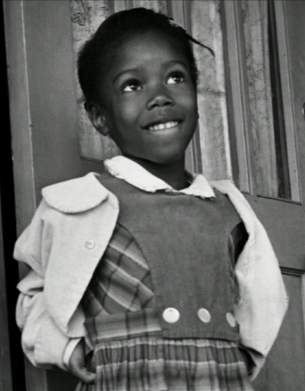 Wednesday, February 8
“Don’t follow the path. Go where there is no path and begin the trail! When you start a new trail...with courage, strength and “beliefs”, the only thing that can stop you is you!”

-Ruby Bridges
Tuesday, February 7
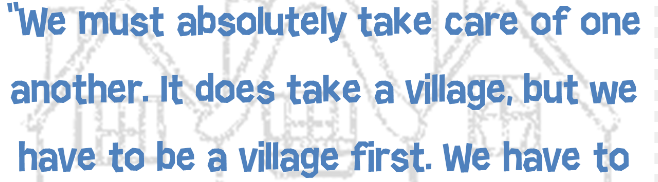 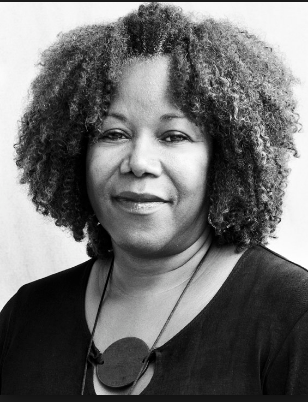 Thursday, February 9
http://racialsegregationbymjk.weebly.com/parents.html

Start video at 2:40
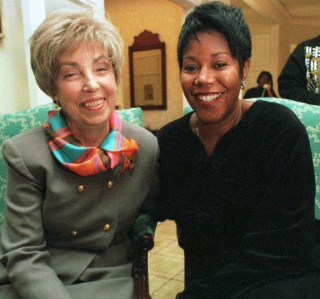 Happy Friday, February 10th!
Scholastic interview with Ruby Bridges

https://www.scholastic.com/teachers/videos/teaching-content/ruby-bridges-interview/